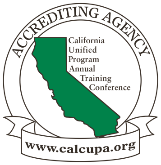 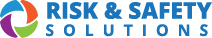 California Fire Code Chemical Hazard Classification discussion with examplesRuss Vernon, Ph.D., EH&S Business Development ManagerW-L1Wednesday 2/28/2024
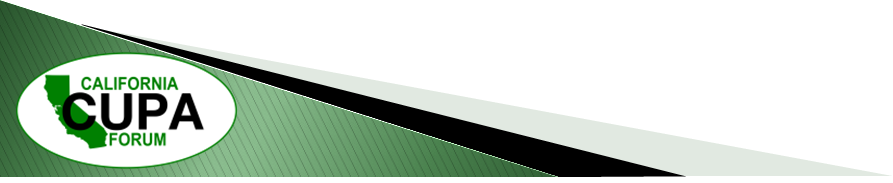 26th California Unified Program
Annual Training Conference
February 26-29, 2024
[Speaker Notes: BA, MS & Ph.D in Chemistry, 30 years working in UC, including 6 years as EH&S Director at UCR and 6 years developing and marketing software solutions at RSS (part of UC).]
Poll #1 Training/Experience
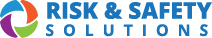 Hazardous Materials Incident Commander
 Hazardous Materials Technician 
 Hazardous Materials Instructor
 Haz Mat Technical Reference Specialist  
 Haz Mat Specialist 
 Haz Mat Assistant Safety Officer
 Chemistry Degree or  Industrial Hygienist
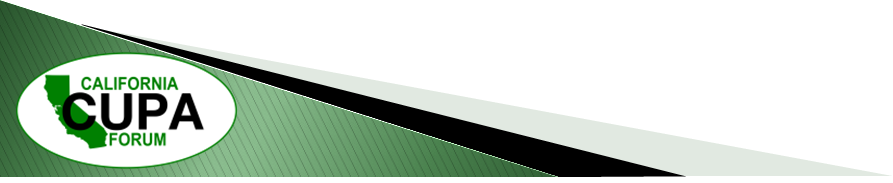 26th California Unified Program
Annual Training Conference
February 26-29, 2024
Why I Care?
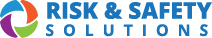 UC has a major focus on MAQ compliance
The MAQ concept is new to most people 
The rules are complicated
In academia, new faculty have very little control over where their rooms are assigned
The rules seem arbitrary
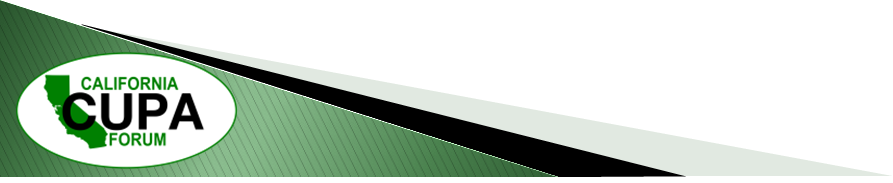 26th California Unified Program
Annual Training Conference
February 26-29, 2024
Poll #2 Familiarity with MAQ
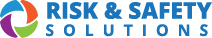 Architect or building design planner
 Fire Marshal
 Fire Protection Engineer
 Involved in Construction
 I’ve heard of it
 What’s MAQ?
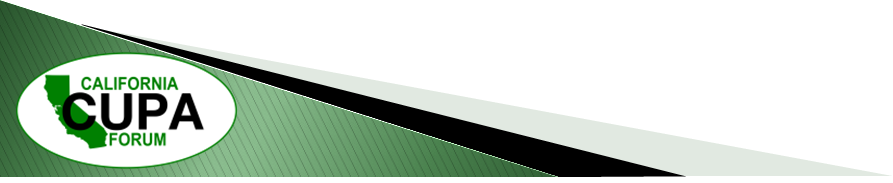 26th California Unified Program
Annual Training Conference
February 26-29, 2024
History of loss
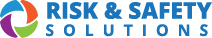 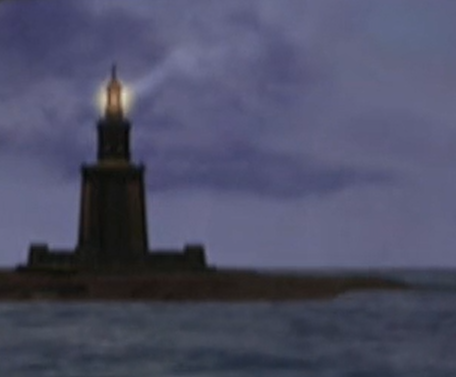 48 BCE Great Library of Alexandria Fire
64 CE Great Fire of Rome – Ner0
1871 Great Chicago Fire ~300 deaths
1903 Chicago Iroquois Theatre Fire 602 deaths
1911 Triangle Shirtwaist Factory fire 147 deaths
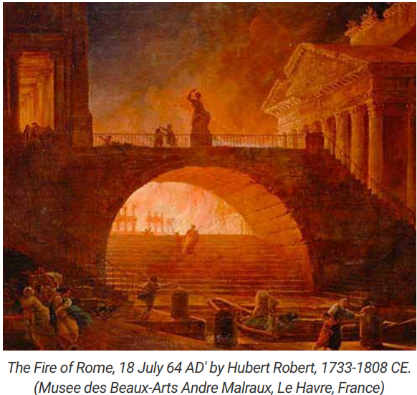 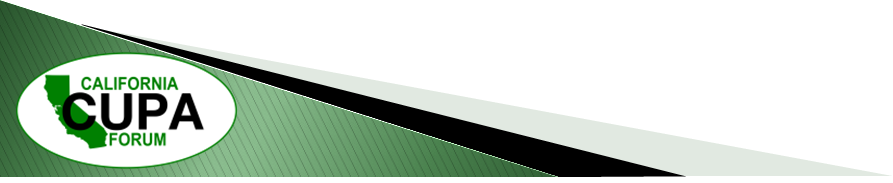 26th California Unified Program
Annual Training Conference
February 26-29, 2024
[Speaker Notes: The Great Library of Alexandria fire that destroyed it is cloaked in controversy. Plutarch claims Julius Caesar started the blaze when he set his ships on fire in the harbor while trying to wrest control of the city in 48 B.C.
When Emperor Nero was 27, 70% of Rome burned. He redesigned the city with a plan that featured wider streets, restricted the height of houses and the use of common walls between buildings, and required homes and buildings to be constructed with stone or other fire-resistant materials instead of wood.
In 1872 the Chicago City Council banned wooden building materials, requiring flame-resistant materials for construction.
Iroquois Theatre violated numerous fire codes, exits were hidden behind thick black curtains, and most were locked. After the use of a fire curtain became mandatory in large theatres to prevent fires starting on stage from spreading into the auditorium. This fire also prompted the widespread use of “crash bars” on doors open in the direction of egress.
In the Factory workers trapped on the top three floors of the 10-story building. The exits had been locked to reduce theft and prevent workers from taking unauthorized breaks. Many died jumping from the windows to escape the fire while most succumbed to flames and smoke inhalation. In 1912 New York established the nation’s first fire prevention bureau charged with the development and enforcement of fire safety regulations.]
Rules that result…
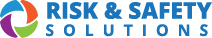 Fire resistive construction
Active automatic suppression
Compartmentalization to prevent spread
Awareness of hazards
Improved safety of response
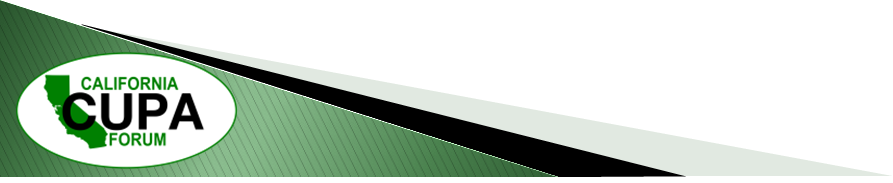 26th California Unified Program
Annual Training Conference
February 26-29, 2024
[Speaker Notes: The Great Library of Alexandria fire that destroyed it is cloaked in controversy. Plutarch claims Julius Caesar started the blaze when he set his ships on fire in the harbor while trying to wrest control of the city in 48 B.C.
When Emperor Nero was 27, 70% of Rome burned. He redesigned the city with a plan that featured wider streets, restricted the height of houses and the use of common walls between buildings, and required homes and buildings to be constructed with stone or other fire-resistant materials instead of wood.
In 1872 the Chicago City Council banned wooden building materials, requiring flame-resistant materials for construction.
Iroquois Theatre violated numerous fire codes, exits were hidden behind thick black curtains, and most were locked. After the use of a fire curtain became mandatory in large theatres to prevent fires starting on stage from spreading into the auditorium. This fire also prompted the widespread use of “crash bars” on doors open in the direction of egress.
In the Factory workers trapped on the top three floors of the 10-story building. The exits had been locked to reduce theft and prevent workers from taking unauthorized breaks. Many died jumping from the windows to escape the fire while most succumbed to flames and smoke inhalation. In 1912 New York established the nation’s first fire prevention bureau charged with the development and enforcement of fire safety regulations.]
Standardizing Codes in US
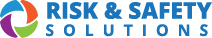 Prior to 1994
the National Fire Prevention Code
the Standard Fire Prevention Code
the Uniform Fire Code, 
National Fire Protection Association (NFPA) 1 – Fire Prevention Code
1994, International Code Council created IFC
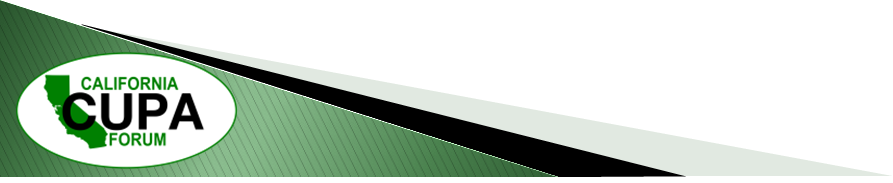 26th California Unified Program
Annual Training Conference
February 26-29, 2024
MAQ Limits are Complex
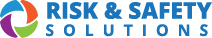 Prior to 2000, no comprehensive limits
Starting in 2001 California Fire Codes limits quantities of chemicals
Limits are by physical state at NTP, hazard type & class, locations in or near a building, type of storage, use and design of the building
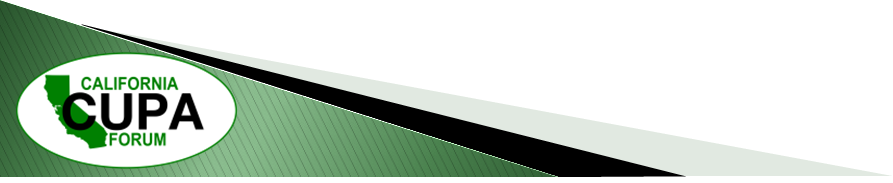 26th California Unified Program
Annual Training Conference
February 26-29, 2024
[Speaker Notes: Current CFC https://codes.iccsafe.org/content/CAFC2022P2/california-code-of-regulations-title-24]
Changes in MAQ
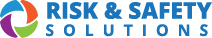 In 2016 CFC MAQ rules changed again
Now, the number of control areas (or lab suites)  allowed on varies by floors.
A percentage reduction is imposed by floor  
These are all added to the 2001 hazardous hazard class limits.
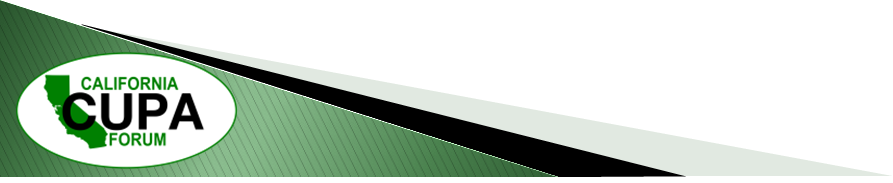 26th California Unified Program
Annual Training Conference
February 26-29, 2024
[Speaker Notes: Current CFC https://codes.iccsafe.org/content/CAFC2022P2/california-code-of-regulations-title-24]
MAQ Reductions
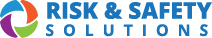 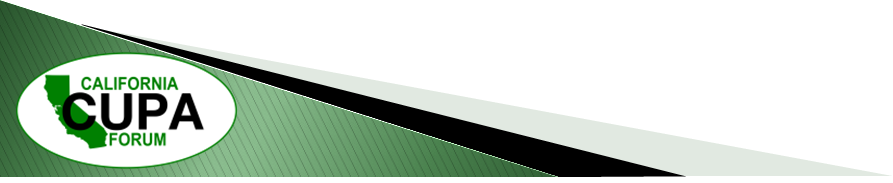 26th California Unified Program
Annual Training Conference
February 26-29, 2024
[Speaker Notes: Flammable liquid IA 1st floor MAQ is 30 gallons. If you are on the second floor the becomes 22.5 gallons, on the 3rd floor, its 15, 4th thru 6th floors its 3.75 gallons for 7th floor and higher it is 1.5 gallons

If there are 4 PI’s in one control area, it is possible that each would get 1/3rd of a gallon

If the classification really should have been Flammable Liquids IB, or IC each of the amounts are four times larger so the PI on the 7th or higher floor can have 4 1/3rd gallons of all IB and IC flammables combined]
IFC is model code in most states
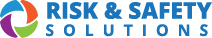 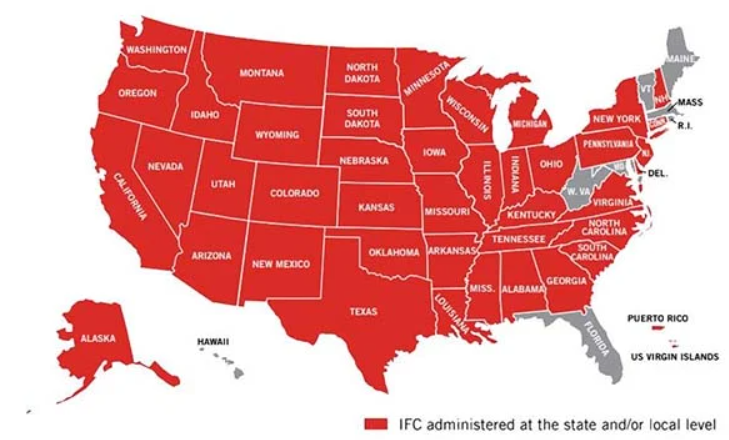 3/10/2020 https://blog.koorsen.com/the-international-fire-code-its-history-and-role-in-fire-safety-today 
Koorsen Fire & Security
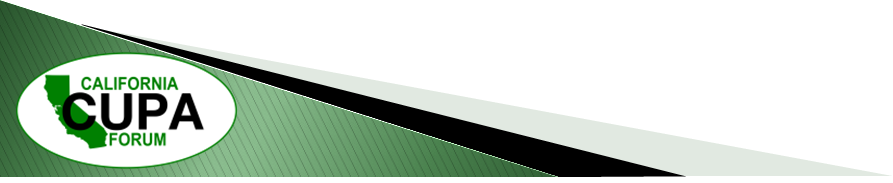 26th California Unified Program
Annual Training Conference
February 26-29, 2024
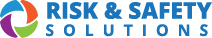 Chemical Hazards in Fire Code MAQ limits
8
Health Hazards
Physical Hazards
3
Combustibles
Flammable
Pyrophoric
Oxidizer
Explosives 
Organic peroxide
Unstable (reactive) 
Water reactive
Corrosives 
Toxics
Highly Toxics
Irritants
Sensitizer
Other Health Hazard Material
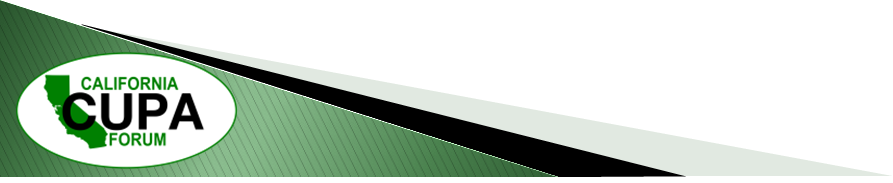 26th California Unified Program
Annual Training Conference
February 26-29, 2024
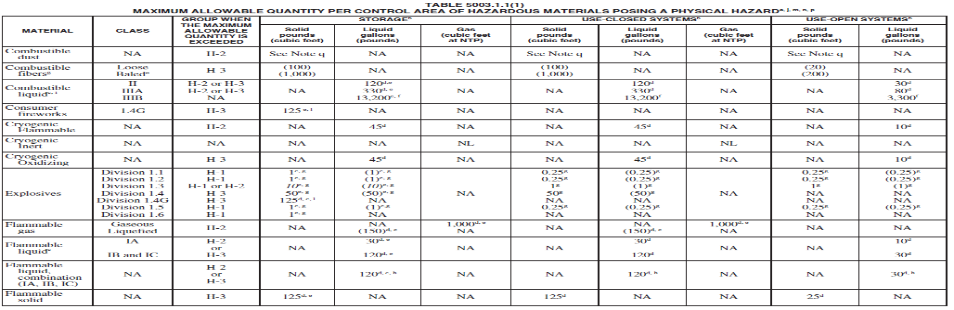 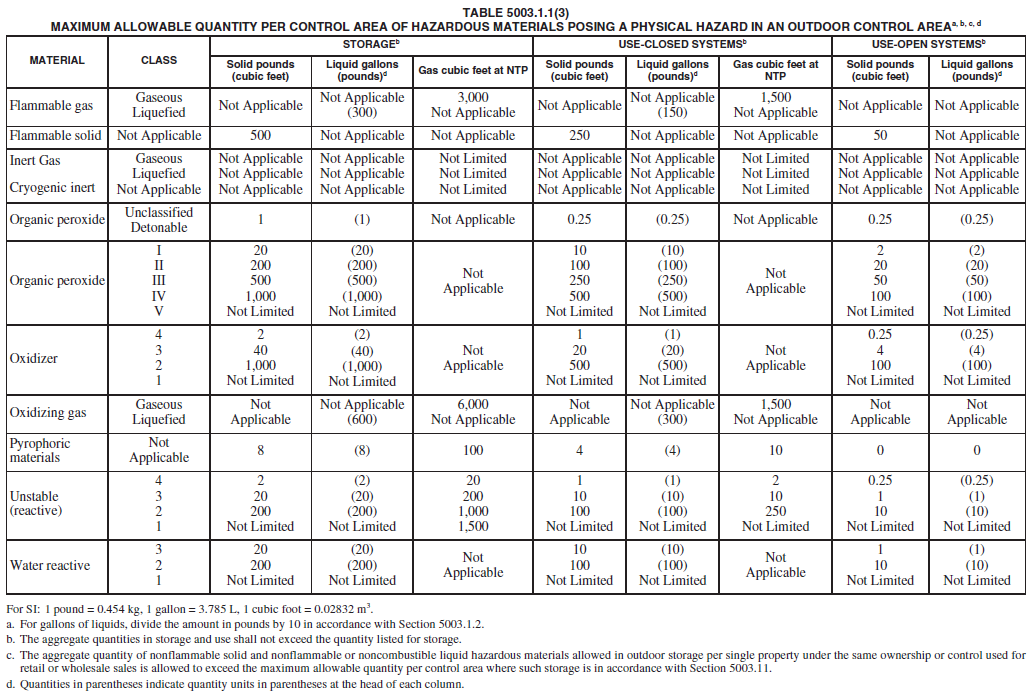 MAQ CFC  Tables 5003.1.1(1-4)
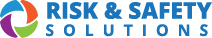 Indoor Control Areas
Outdoor Control Areas
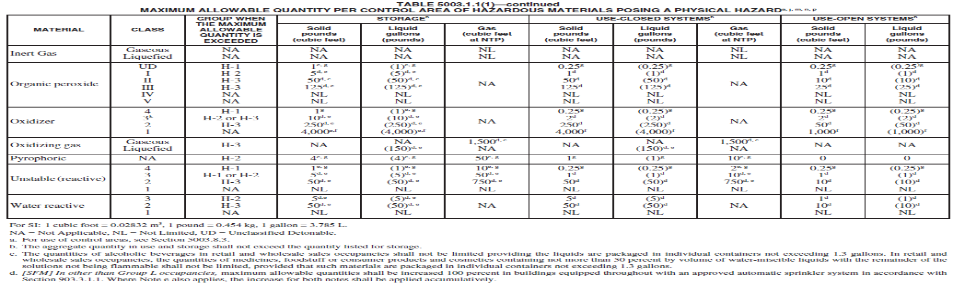 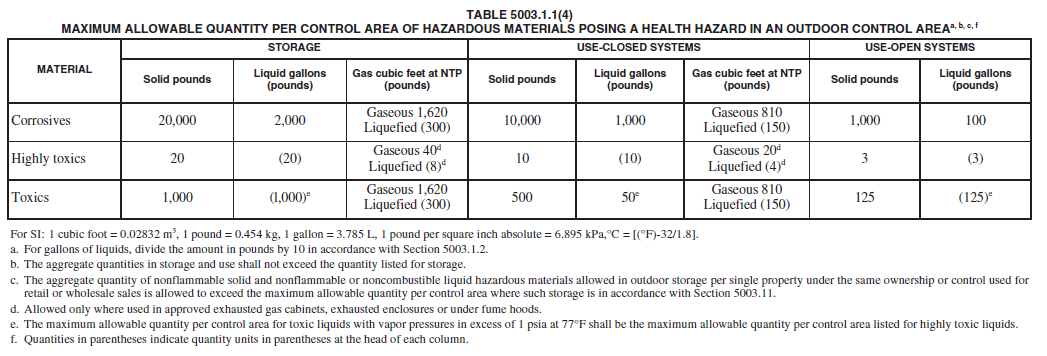 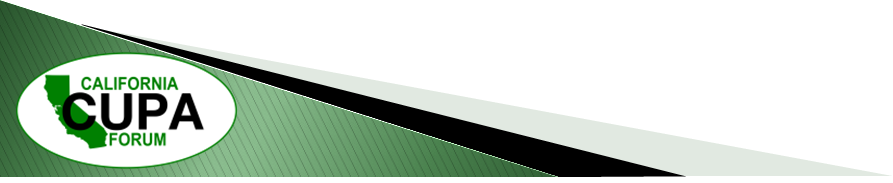 26th California Unified Program
Annual Training Conference
February 26-29, 2024
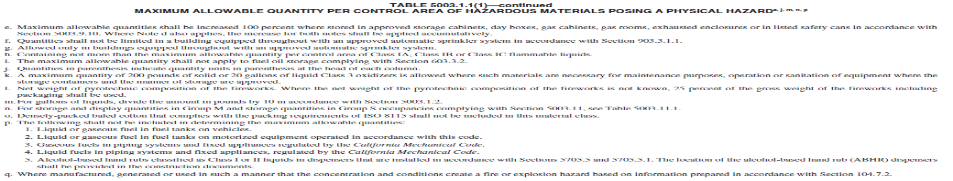 [Speaker Notes: Current CFC https://codes.iccsafe.org/content/CAFC2022P2/california-code-of-regulations-title-24]
Compliance Challenges
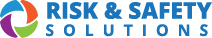 Flammable liquid IA MAQ 
1st floor - 30 gallons
2nd floor - 22.5 gallons
3rd floor - 15 gallons
4th thru 6th floors - 3.75 gallons
7th floor and higher - 1.5 gallons
If there are 4 lab groups in one control area, it is possible that each would get 1/3rd of a gallon for all IA flammable liquids
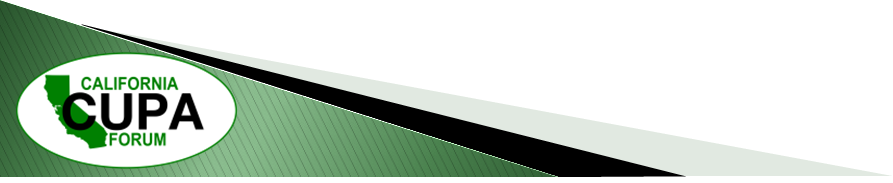 26th California Unified Program
Annual Training Conference
February 26-29, 2024
[Speaker Notes: If the classification really should have been Flammable Liquids IB, or IC each of the amounts are four times larger so the PI on the 7th or higher floor can have 4 1/3rd gallons of all IB and IC flammables combined
If it should have been a Flammable Liquefied Gas then the comparison converts to pounds. Looking at say butane liquefied gas, the MAQ for the 1st floor is 120 pounds = 574 gallons
Examples of Flammable Liquid IA: 
Acetaldehyde (fp -40C; bp 21C), ether(fp -40C; bp -34.6C), Pentane(fp -49C; bp 35C); 2-Methylbutane (fp -51C; bp 30C)]
Forbidden Classes
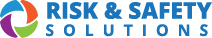 Only allowed with sprinklers
Most explosives except commercial fireworks
Organic Peroxides (UD), Oxidizer 4, Pyrophoric, Unstable (reactive) 4
Only allowed in approved exhausted gas cabinets or exhausted enclosures.
Highly Toxic Gas and Liquefied gas
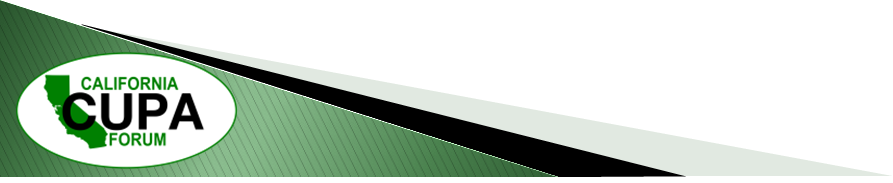 26th California Unified Program
Annual Training Conference
February 26-29, 2024
[Speaker Notes: Forbidden Classes where MAQ = 0 unless conditions are met
UD = Unclassified detonable]
Classes Not Limited
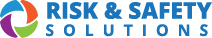 Regardless of sprinklers
Cryogenic Inert, Inert Gas both Gaseous & Liquefied gas, Organic Peroxide classes IV and V, Unstable (reactive) class 1, Water reactive class 1
Combustible Dust limited to:
Where manufactured, generated or used in such a manner that the concentration and conditions create a fire or explosion hazard (reviewed by a PE)
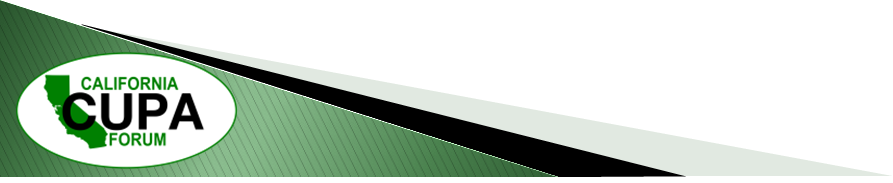 26th California Unified Program
Annual Training Conference
February 26-29, 2024
Resources
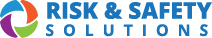 Definitions from California Fire Code about Hazard Classes (https://codes.iccsafe.org/content/CAFC2022P2/california-code-of-regulations-title-24)
GHS Pictogram Guide to CFC Hazard Classes
GHS Pictograms & Hazard Statement to IFC Hazard Class (https://codes.iccsafe.org/s/IFC2024P1/part-vii-appendices/IFC2024P1-Pt07-AppxE-SecE104.2)
GHS Classification Summary – PubChem (https://pubchem.ncbi.nlm.nih.gov/ghs/)
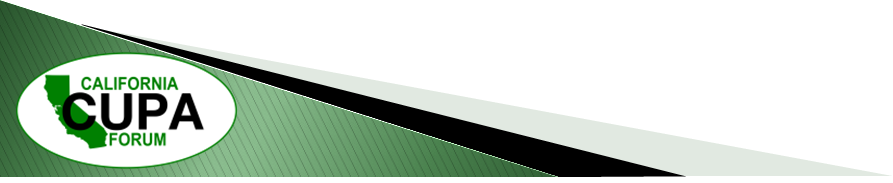 26th California Unified Program
Annual Training Conference
February 26-29, 2024
[Speaker Notes: Safety Data Sheets]
Resources in pdf
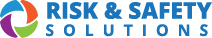 Definitions from California Fire Code about Hazard Classes.pdf
GHS Pictogram Guide to CFC Hazard Classes .pdf
GHS Pictograms & Hazard Statement to IFC Hazard Class.pdf
GHS Classification Summary – PubChem.pdf
ToxicFlammable Notes.pdf
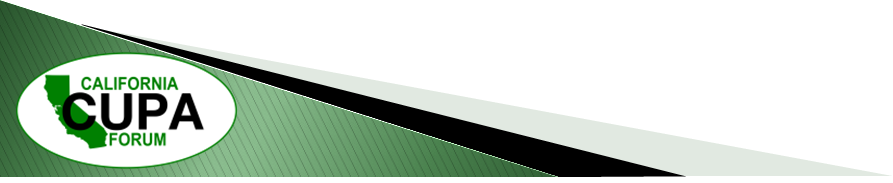 26th California Unified Program
Annual Training Conference
February 26-29, 2024
[Speaker Notes: Safety Data Sheets]
SDS Resources
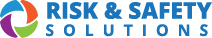 Dibenzylamine MilliporeSigma SDS 2023.06.06.pdf
DIBENZYLAMINE-ThermoFisher SDS 2021.12.24.pdf
ethyl alcohol Millipore Sigma SDS 2023.08.23.pdf
tert-butyllithium 1.7 M in pentane Millipore Sigma SDS.pdf
Acetone MilliporeSigma SDS 2023.07.25.pdf
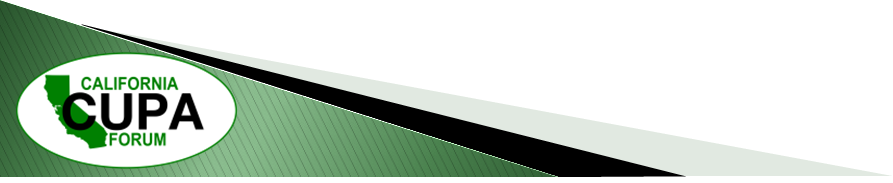 26th California Unified Program
Annual Training Conference
February 26-29, 2024
[Speaker Notes: Safety Data Sheets]
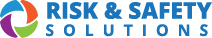 BREAK TIME!
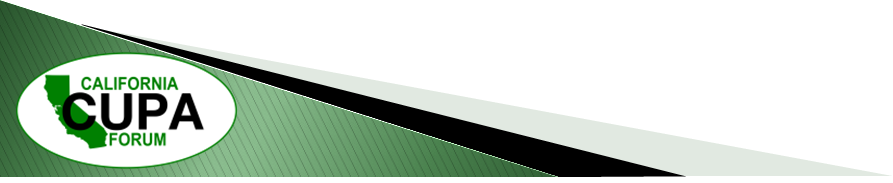 26th California Unified Program
Annual Training Conference
February 26-29, 2024
Classes w/ quantitative definitions
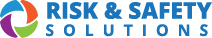 Flammable & combustive Liquids
Pyrophorics
Toxic & Highly Toxic
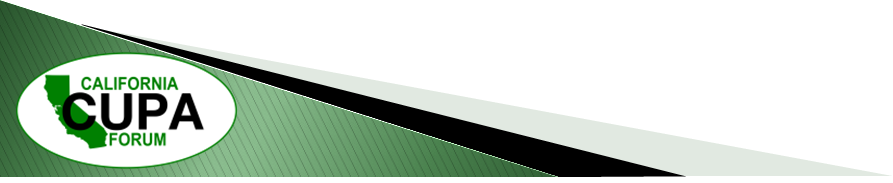 26th California Unified Program
Annual Training Conference
February 26-29, 2024
Flammable & Combustible Liquids
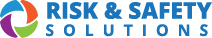 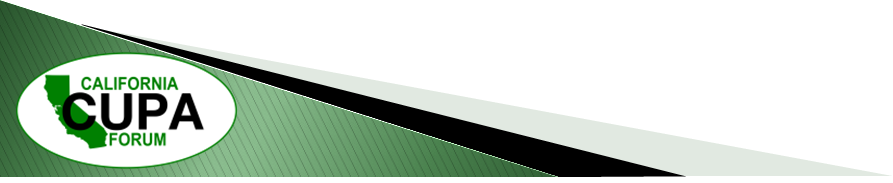 26th California Unified Program
Annual Training Conference
February 26-29, 2024
[Speaker Notes: Let’s look at a hard one
Unstable (Reactive) Material

On the 7th floor this has no limit
Unstable (Reactive) Material
MAQ 1st floor, B occupancy
Class 4 require sprinklers – 1 pound for solid & liquids, 10 cubic feet for gas
Class 3 without sprinklers -  5 pounds for solid & liquids, 50 cubic feet for gas
Class 2 without sprinklers –  50 pounds for solid & liquids, 750 cubic feet for gas
Class 1 without sprinklers –  No Limit]
Classification Comparison
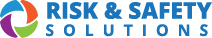 OSHA
Fire Code
Flammable Liquid, FP < 38 C
Class IA, FP < 22.8 C, BP < 37.8 C
Class IB, FP < 22.8 C, BP ≥ 37.8 C
Class IC, FP ≥ 22.8 C < 37.8 C
Combustible Liquids, FP ≥ 37.8 C
Class II, FP ≥ 37.8 C & < 60 C
Class IIIA, FP ≥ 60 C & 93.3 C
Class IIIB, FP ≥ 93.3 C
Liquid, Flammable, FP ≤ 93 C
Category 1, FP < 23 C, BP ≤ 35 C
Category 2, FP < 23 C, BP > 35 C

Category 3, FP ≥ 23 C & ≤ 60 C

Category 4, FP > 60C & ≤ 93C
≈
≈
≈
≈
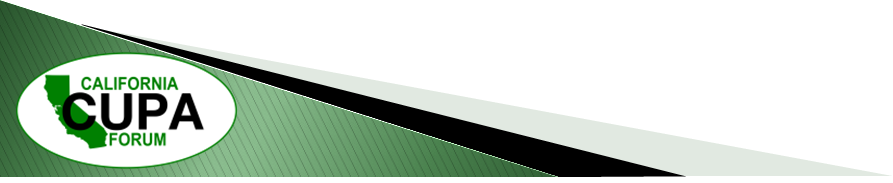 26th California Unified Program
Annual Training Conference
February 26-29, 2024
[Speaker Notes: Let’s look at a hard one
Unstable (Reactive) Material

On the 7th floor this has no limit
Unstable (Reactive) Material
MAQ 1st floor, B occupancy
Class 4 require sprinklers – 1 pound for solid & liquids, 10 cubic feet for gas
Class 3 without sprinklers -  5 pounds for solid & liquids, 50 cubic feet for gas
Class 2 without sprinklers –  50 pounds for solid & liquids, 750 cubic feet for gas
Class 1 without sprinklers –  No Limit]
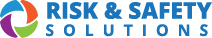 Flammable Liquids
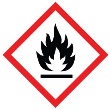 https://codes.iccsafe.org/content/IFC2024P1/appendix-e-hazard-categories
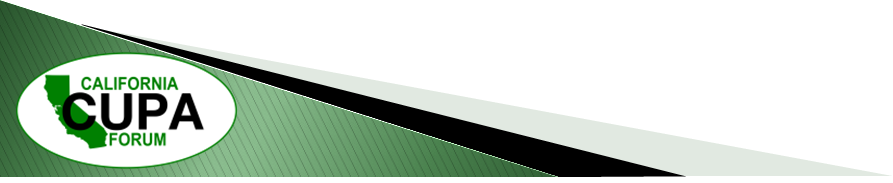 26th California Unified Program
Annual Training Conference
February 26-29, 2024
[Speaker Notes: Let’s look at a hard one
Unstable (Reactive) Material

On the 7th floor this has no limit
Unstable (Reactive) Material
MAQ 1st floor, B occupancy
Class 4 require sprinklers – 1 pound for solid & liquids, 10 cubic feet for gas
Class 3 without sprinklers -  5 pounds for solid & liquids, 50 cubic feet for gas
Class 2 without sprinklers –  50 pounds for solid & liquids, 750 cubic feet for gas
Class 1 without sprinklers –  No Limit]
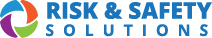 Unstable (reactive) Material
A material, other than an explosive, which in the pure state or as commercially produced, will vigorously polymerize, decompose, condense or become self-reactive and undergo other violent chemical changes, including explosion, when exposed to heat, friction or shock, or in the absence of an inhibitor, or in the presence of contaminants, or in contact with incompatible materials. 
Unstable (reactive) materials are subdivided as follows:
Class 4; Class 3; Class 2; Class 1
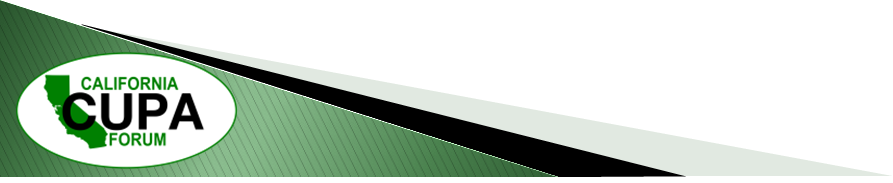 26th California Unified Program
Annual Training Conference
February 26-29, 2024
[Speaker Notes: Let’s look at a hard one
Unstable (Reactive) Material
MAQ 1st floor, B occupancy
Class 4 require sprinklers – 1 pound for solid & liquids, 10 cubic feet for gas
Class 3 without sprinklers -  5 pounds for solid & liquids, 50 cubic feet for gas
Class 2 without sprinklers –  50 pounds for solid & liquids, 750 cubic feet for gas
Class 1 without sprinklers –  No Limit]
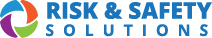 Unstable (reactive) Material
Class 4. Materials that in themselves are readily capable of detonation or explosive decomposition or explosive reaction at normal temperatures and pressures. This class includes materials that are sensitive to mechanical or localized thermal shock at normal temperatures and pressures.
MAQ 1st floor, B occupancy, only allowed with sprinklers:
1 pounds for solid & liquids, 10 cubic feet for gas
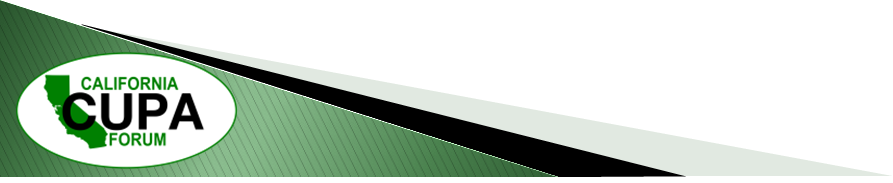 26th California Unified Program
Annual Training Conference
February 26-29, 2024
[Speaker Notes: Let’s look at a hard one
Unstable (Reactive) Material

On the 7th floor this is 2.268 grams per control area
Unstable (Reactive) Material
MAQ 1st floor, B occupancy
Class 4 require sprinklers – 1 pound for solid & liquids, 10 cubic feet for gas
Class 3 without sprinklers -  5 pounds for solid & liquids, 50 cubic feet for gas
Class 2 without sprinklers –  50 pounds for solid & liquids, 750 cubic feet for gas
Class 1 without sprinklers –  No Limit]
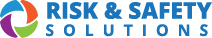 Unstable (reactive) Material
Class 3. Materials that in themselves are capable of detonation or of explosive decomposition or explosive reaction but which require a strong initiating source or which must be heated under confinement before initiation. This class includes materials that are sensitive to thermal or mechanical shock at elevated temperatures and pressures. 
MAQ 1st floor, B occupancy, no sprinklers:
5 pounds for solid & liquids, 50 cubic feet for gas
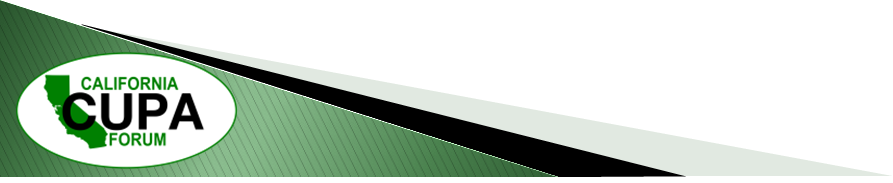 26th California Unified Program
Annual Training Conference
February 26-29, 2024
[Speaker Notes: Let’s look at a hard one
Unstable (Reactive) Material

On the 7th floor this is 11.43 grams per control area
Unstable (Reactive) Material
MAQ 1st floor, B occupancy
Class 4 require sprinklers – 1 pound for solid & liquids, 10 cubic feet for gas
Class 3 without sprinklers -  5 pounds for solid & liquids, 50 cubic feet for gas
Class 2 without sprinklers –  50 pounds for solid & liquids, 750 cubic feet for gas
Class 1 without sprinklers –  No Limit]
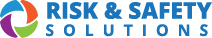 Unstable (reactive) Material
Class 2. Materials that in themselves are normally unstable and readily undergo violent chemical change but do not detonate. This class includes materials that can undergo chemical change with rapid release of energy at normal temperatures and pressures, and that can undergo violent chemical change at elevated temperatures and pressures.
MAQ 1st floor, B occupancy, no sprinklers:
50 pounds for solid & liquids, 750 cubic feet for gas
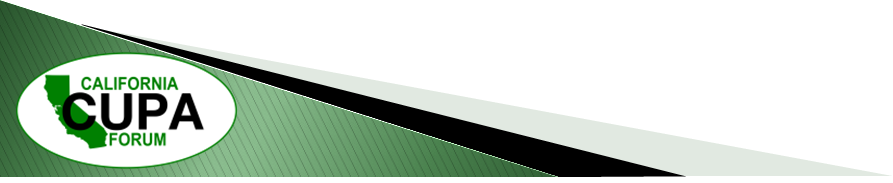 26th California Unified Program
Annual Training Conference
February 26-29, 2024
[Speaker Notes: Let’s look at a hard one
Unstable (Reactive) Material

On the 7th floor this is 114.3 grams per control area
Unstable (Reactive) Material
MAQ 1st floor, B occupancy
Class 4 require sprinklers – 1 pound for solid & liquids, 10 cubic feet for gas
Class 3 without sprinklers -  5 pounds for solid & liquids, 50 cubic feet for gas
Class 2 without sprinklers –  50 pounds for solid & liquids, 750 cubic feet for gas
Class 1 without sprinklers –  No Limit]
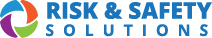 Unstable (reactive) Material
Class 1. Materials that in themselves are normally stable but which can become unstable at elevated temperatures and pressure.
MAQ 1st floor, B occupancy, no sprinklers:
No limit
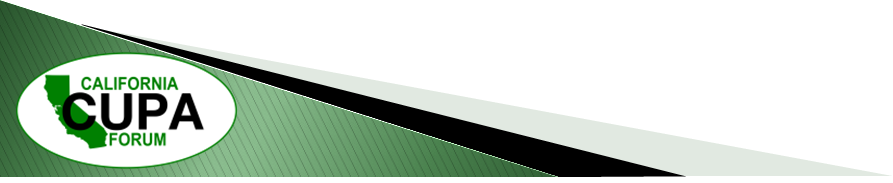 26th California Unified Program
Annual Training Conference
February 26-29, 2024
[Speaker Notes: Let’s look at a hard one
Unstable (Reactive) Material

On the 7th floor this has no limit
Unstable (Reactive) Material
MAQ 1st floor, B occupancy
Class 4 require sprinklers – 1 pound for solid & liquids, 10 cubic feet for gas
Class 3 without sprinklers -  5 pounds for solid & liquids, 50 cubic feet for gas
Class 2 without sprinklers –  50 pounds for solid & liquids, 750 cubic feet for gas
Class 1 without sprinklers –  No Limit]
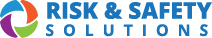 Unstable (reactive) w/ GHS
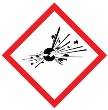 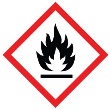 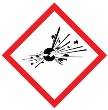 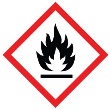 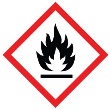 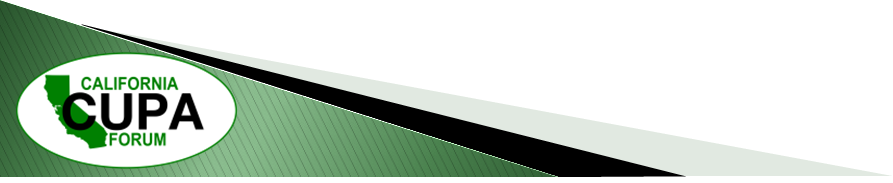 26th California Unified Program
Annual Training Conference
February 26-29, 2024
[Speaker Notes: Let’s look at a hard one
Unstable (Reactive) Material

On the 7th floor this has no limit
Unstable (Reactive) Material
MAQ 1st floor, B occupancy
Class 4 require sprinklers – 1 pound for solid & liquids, 10 cubic feet for gas
Class 3 without sprinklers -  5 pounds for solid & liquids, 50 cubic feet for gas
Class 2 without sprinklers –  50 pounds for solid & liquids, 750 cubic feet for gas
Class 1 without sprinklers –  No Limit]
Organic Peroxides w/GHS
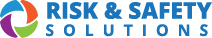 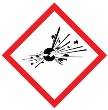 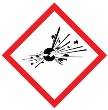 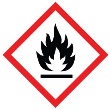 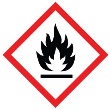 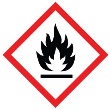 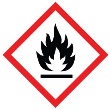 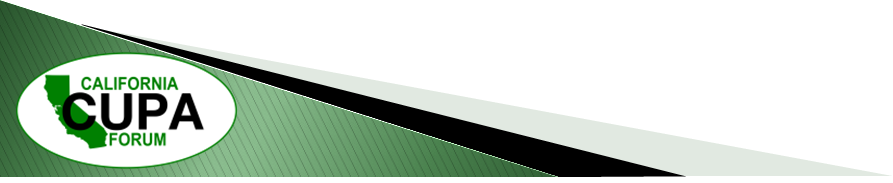 26th California Unified Program
Annual Training Conference
February 26-29, 2024
[Speaker Notes: Let’s look at a hard one
Unstable (Reactive) Material

On the 7th floor this has no limit
Unstable (Reactive) Material
MAQ 1st floor, B occupancy
Class 4 require sprinklers – 1 pound for solid & liquids, 10 cubic feet for gas
Class 3 without sprinklers -  5 pounds for solid & liquids, 50 cubic feet for gas
Class 2 without sprinklers –  50 pounds for solid & liquids, 750 cubic feet for gas
Class 1 without sprinklers –  No Limit]
Let’s classify 
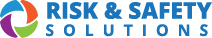 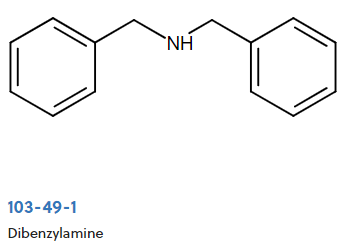 dibenzylamine
ethyl alcohol
tert-butyllithium
acetone
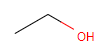 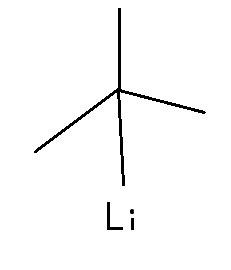 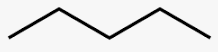 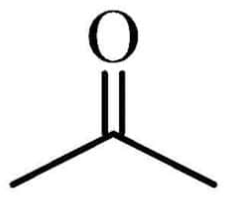 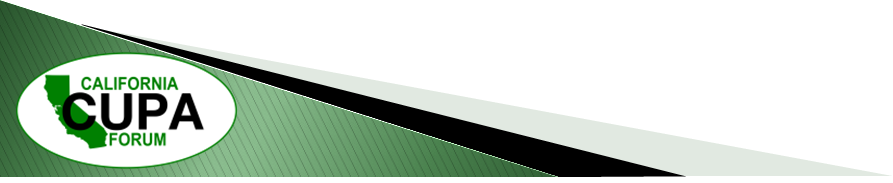 26th California Unified Program
Annual Training Conference
February 26-29, 2024
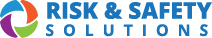 ShortBreak Time!
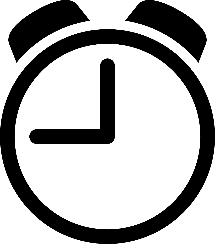 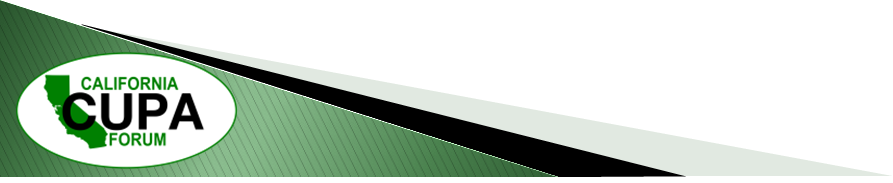 26th California Unified Program
Annual Training Conference
February 26-29, 2024
Dibenzylamine
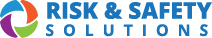 https://commonchemistry.cas.org/
CAS: 103-49-1
Boiling Point 270 °C
Melting Point -26 °C
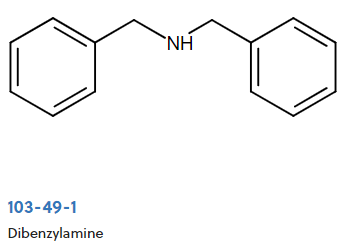 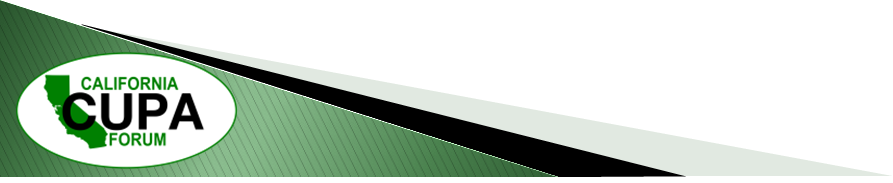 26th California Unified Program
Annual Training Conference
February 26-29, 2024
Dibenzylamine (continued)
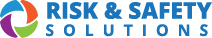 https://pubchem.ncbi.nlm.nih.gov/
https://pubchem.ncbi.nlm.nih.gov/compound/7656 
GHS Hazard Statements
H302 (99.58%): Harmful if swallowed [Warning Acute toxicity, oral]
H314 (73.31%): Causes severe skin burns and eye damage [Danger Skin corrosion/irritation]
H315 (26.69%): Causes skin irritation [Warning Skin corrosion/irritation]
H318 (36.86%): Causes serious eye damage [Danger Serious eye damage/eye irritation]
H319 (26.69%): Causes serious eye irritation [Warning Serious eye damage/eye irritation]
H410 (39.41%): Very toxic to aquatic life with long lasting effects [Warning Hazardous to the aquatic environment, long-term hazard]
H412 (20.34%): Harmful to aquatic life with long lasting effects [Hazardous to the aquatic environment, long-term hazard]
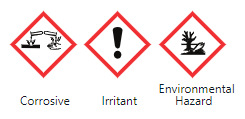 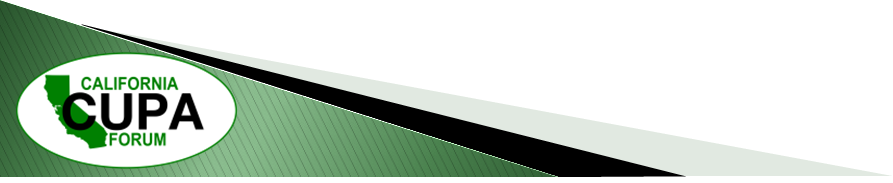 26th California Unified Program
Annual Training Conference
February 26-29, 2024
Dibenzylamine (continued)
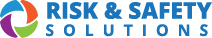 https://pubchem.ncbi.nlm.nih.gov/
https://pubchem.ncbi.nlm.nih.gov/compound/7656 
GHS Hazard Statements
H302 (99.58%): Harmful if swallowed [Warning Acute toxicity, oral]
H314 (73.31%): Causes severe skin burns and eye damage [Danger Skin corrosion/irritation]
H315 (26.69%): Causes skin irritation [Warning Skin corrosion/irritation]
H318 (36.86%): Causes serious eye damage [Danger Serious eye damage/eye irritation]
H319 (26.69%): Causes serious eye irritation [Warning Serious eye damage/eye irritation]
H410 (39.41%): Very toxic to aquatic life with long lasting effects [Warning Hazardous to the aquatic environment, long-term hazard]
H412 (20.34%): Harmful to aquatic life with long lasting effects [Hazardous to the aquatic environment, long-term hazard]
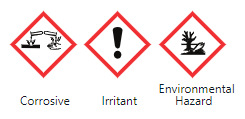 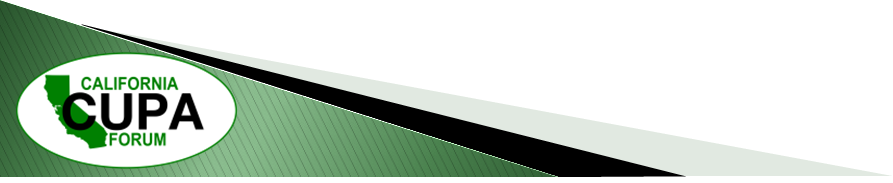 26th California Unified Program
Annual Training Conference
February 26-29, 2024
Dibenzylamine (continued 2)
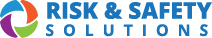 Search for SDS “Dibenzylamine SDS”
Millipore Sigma https://www.sigmaaldrich.com/US/en/sds/aldrich/d34108
ThermoFisher https://www.fishersci.com/store/msds?partNumber=AC112612500&productDescription=DIBENZYLAMINE%2C+98%25+250MLDIBEN&vendorId=VN00032119&countryCode=US&language=en
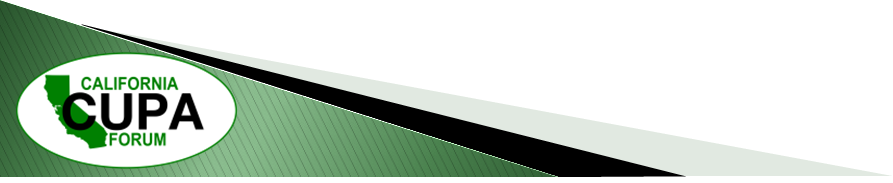 26th California Unified Program
Annual Training Conference
February 26-29, 2024
Extracted data
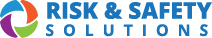 Fisher Scientific (12/24/2021)
Sigma-Aldrich (6/6/2023)
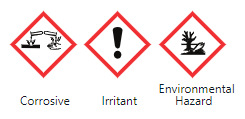 Danger
Harmful if swallowed
Causes severe skin burns and eye damage
May cause respiratory irritation

Flash point 138 C (280 F)
Autoignition Temp 425 C (797 F)
NFPA 704
Danger
Harmful if swallowed.
Causes severe skin burns and eye damage.
Toxic to aquatic life.
Very toxic to aquatic life with long lasting effects.
Flash point 143 C (289 F)
Autoignition Temp 395 C (743 F)
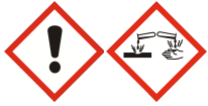 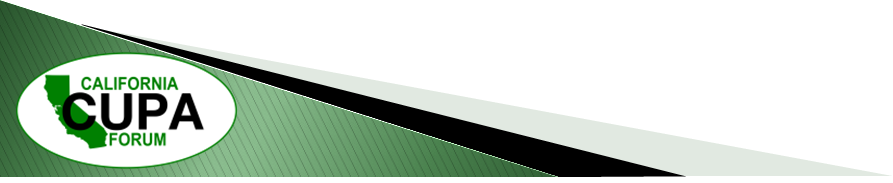 1
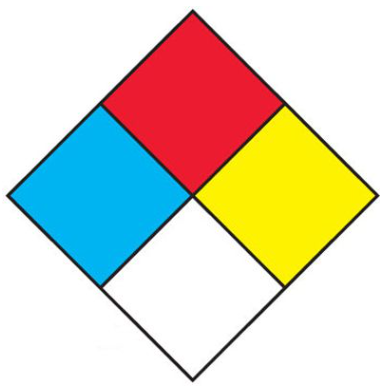 26th California Unified Program
Annual Training Conference
February 26-29, 2024
3
0
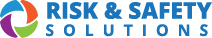 GHS Pictogram Guide to CFC Hazard Classes
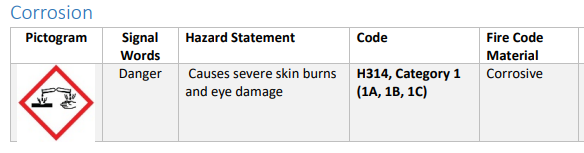 Fisher Scientific
Sigma-Aldrich
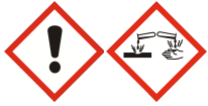 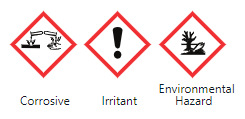 Danger
Harmful if swallowed
Causes severe skin burns and eye damage
May cause respiratory irritation
Danger
Harmful if swallowed.
Causes severe skin burns and eye damage.
Toxic to aquatic life.
Very toxic to aquatic life with long lasting effects.
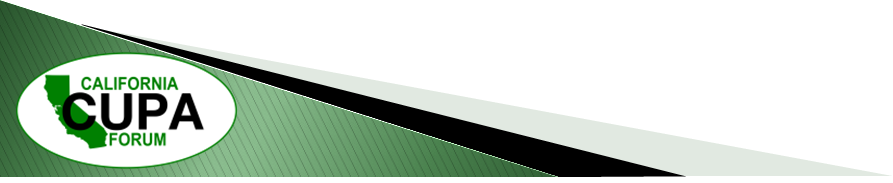 26th California Unified Program
Annual Training Conference
February 26-29, 2024
Extracted Toxicity Data
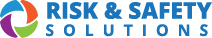 MilliporeSigma-Aldrich
ThermoFisher Scientific
Acute toxicity
LD50 Oral - Rat - female - 632 mg/kg
Inhalation: No data available
LD50 Dermal - Rat - > 2,000 mg/kg
Skin corrosion/irritation
Skin – Rabbit: Corrosive, category 1C
Acute toxicity
LD50 Oral 632 mg/kg (Rat)
LC50 Inhalation Not listed
LD50 Dermal>2000 mg/kg (Rat)
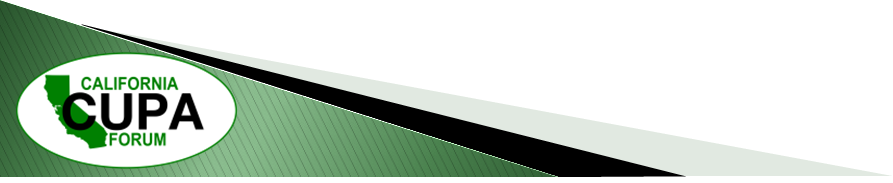 26th California Unified Program
Annual Training Conference
February 26-29, 2024
CFC Definitions
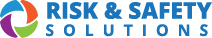 NTP state = Liquid (boiling point > 20 C, melting point < 20 C) @ 1atm
Toxic 
LD50 is greater than 50 mg/kg and less than 500 mg/kg in rat, oral
LC50 is greater than or equal to 200 ppmv and less than 2000 ppmv OR LC50 is greater than 2 mg/L and less than 20 mg/L in rat, inhalation, 1 hr or less
LD50 is greater than 200 mg/kg and less than 1000 mg/kg, rabbit, dermal
Corrosive
…visible destruction of, or irreversible alterations in, living tissue by chemical action at the point of contact. … intact skin of albino rabbits…following an exposure period of 4 hours. This term does not refer to action on inanimate surfaces.
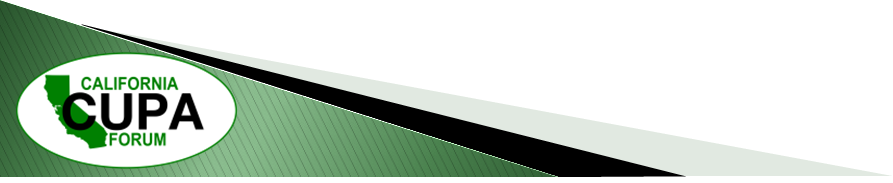 26th California Unified Program
Annual Training Conference
February 26-29, 2024
Combustible Liquid IIIBNo GHS Hazard Statement or pictogram
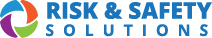 OSHA Based on GHS
Fire Code Based on IFC
Flammable Liquid, FP < 38 C
Class IA, FP < 22.8 C, BP < 37.8 C
Class IB, FP < 22.8 C, BP ≥ 37.8 C
Class IC, FP ≥ 22.8 C < 37.8 C
Combustible Liquids, FP ≥ 37.8 C
Class II, FP ≥ 37.8 C & < 60 C
Class IIIA, FP ≥ 60 C & 93.3 C
Class IIIB, FP ≥ 93.3 C
Liquid, Flammable, FP ≤ 93 C
Category 1, FP < 23 C, BP ≤ 35 C
Category 2, FP < 23 C, BP > 35 C

Category 3, FP ≥ 23 C & ≤ 60 C

Category 4, FP > 60C & ≤ 93C
≈
≈
≈
≈
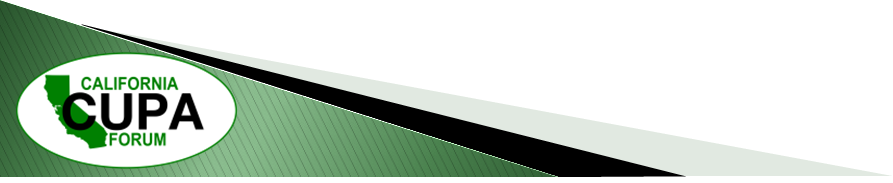 26th California Unified Program
Annual Training Conference
February 26-29, 2024
[Speaker Notes: Let’s look at a hard one
Unstable (Reactive) Material

On the 7th floor this has no limit
Unstable (Reactive) Material
MAQ 1st floor, B occupancy
Class 4 require sprinklers – 1 pound for solid & liquids, 10 cubic feet for gas
Class 3 without sprinklers -  5 pounds for solid & liquids, 50 cubic feet for gas
Class 2 without sprinklers –  50 pounds for solid & liquids, 750 cubic feet for gas
Class 1 without sprinklers –  No Limit]
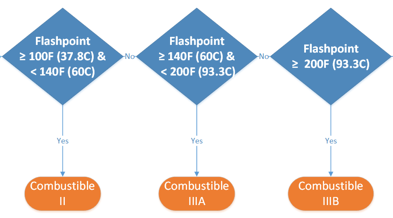 CFC Definitions
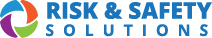 Combustible Liquids
A liquid having a closed cup flash point at or above 100°F (38°C). Combustible liquids shall be subdivided as follows: 
Class II. Liquids having a closed cup flash point at or above 100°F (38°C) and below 140°F (60°C). 
Class IIIA. Liquids having a closed cup flash point at or above 140°F (60°C) and below 200°F (93°C). 
Class IIIB. Liquids having closed cup flash points at or above 200°F (93°C).
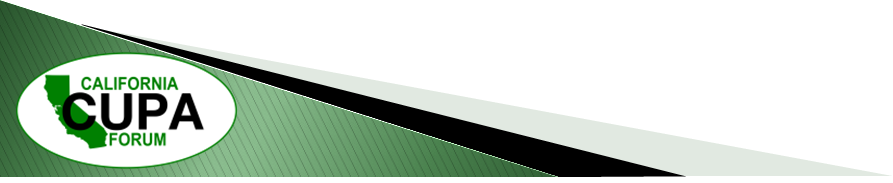 26th California Unified Program
Annual Training Conference
February 26-29, 2024
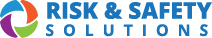 RSS Dibenzylamine Classifications at UC
Fire Code Hazard Class
MAQ 1st floor B, No Sprinklers
Combustible Liquid : IIIB
Irritant (CFC2001)
Corrosive Liquid
13,200 gal
No Limit (2001 CFC)
500 gal
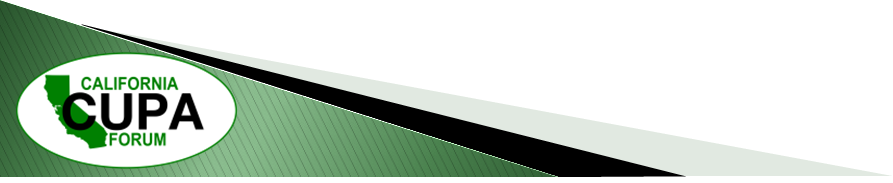 26th California Unified Program
Annual Training Conference
February 26-29, 2024
Let’s classify 
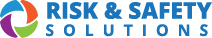 dibenzylamine
ethyl alcohol
tert-butyllithium
acetone
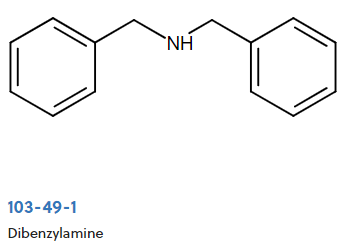 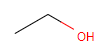 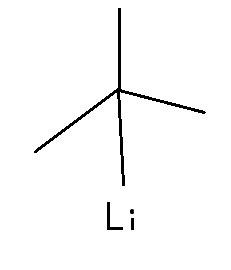 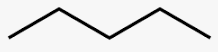 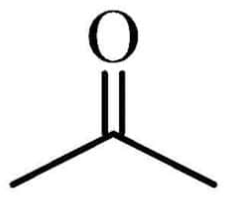 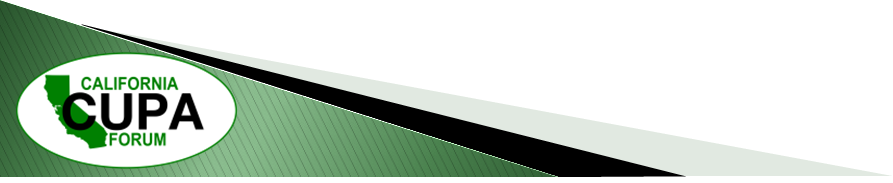 26th California Unified Program
Annual Training Conference
February 26-29, 2024
Ethyl alcohol
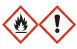 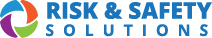 Sigma-Aldrich (8/23/2023) CAS [64-17-5]
Danger
Highly flammable liquid and vapor.
Causes serious eye irritation.
Flammable liquids (Category 2)H225 
Eye irritation (Category 2A), H319
BP: 78 C (172 F)
FP: 13 C (55 F)
AIT: 363-425 C (685-797 F)
UEL: 27.7 %
LEL: 3.1 %
LD50 Oral – Rat: 10,470 mg/kg
LC50 Inhalation – Rat, 4h: 124.7 mg/L
Skin - Rabbit: No skin irritation
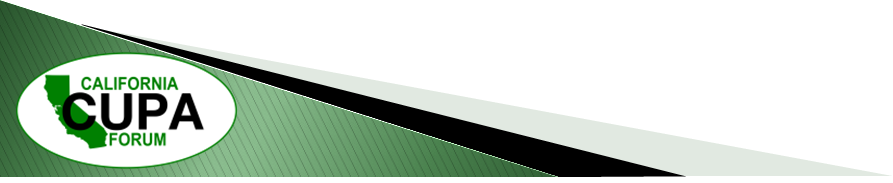 26th California Unified Program
Annual Training Conference
February 26-29, 2024
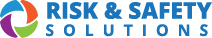 Ethyl alcohol compare to resources
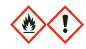 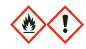 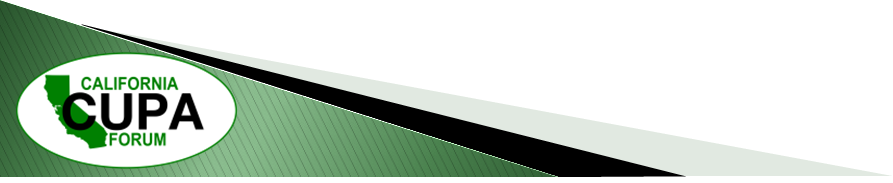 26th California Unified Program
Annual Training Conference
February 26-29, 2024
[Speaker Notes: Eye irritation test https://ntp.niehs.nih.gov/sites/default/files/iccvam/suppdocs/feddocs/cpsc/cpsc_1500_42.pdf]
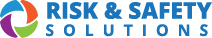 RSS Ethanol Classifications at UC
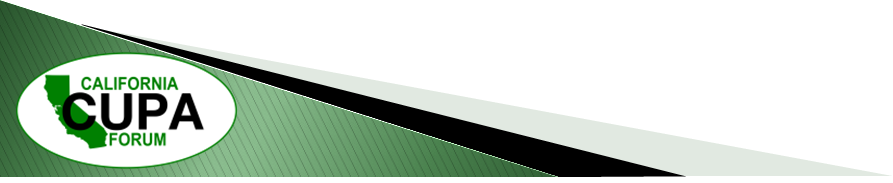 26th California Unified Program
Annual Training Conference
February 26-29, 2024
Let’s classify 
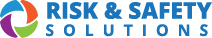 dibenzylamine
ethyl alcohol
tert-butyllithium
acetone
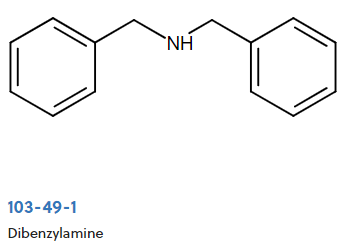 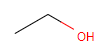 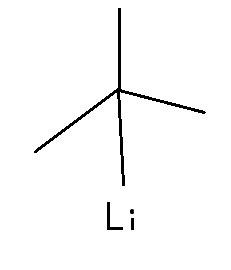 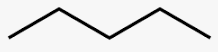 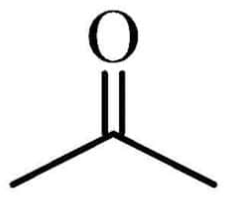 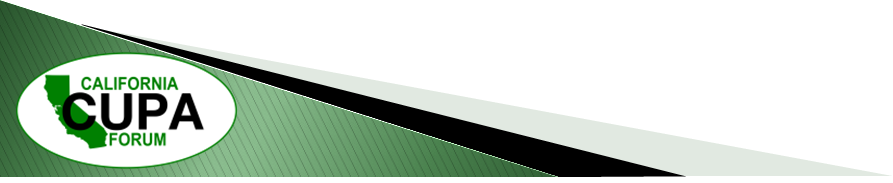 26th California Unified Program
Annual Training Conference
February 26-29, 2024
tert-butyllithium 1.7 M in pentane
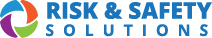 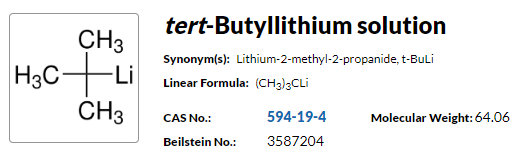 Sigma-Aldrich

H225 Highly flammable liquid and vapor.
H250 Catches fire spontaneously if exposed to air.
H260 In contact with water releases flammable gases which may ignite spontaneously.
H304 May be fatal if swallowed and enters airways.
H314 Causes severe skin burns and eye damage.
H336 May cause drowsiness or dizziness.
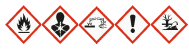 Autoignition Temperature (AIT) = No data available
Flash Point= -49 C (-56 F)
Boiling Point = No data
Acute toxicity estimate Inhalation - 4 h - 30.1 mg/l - vapor
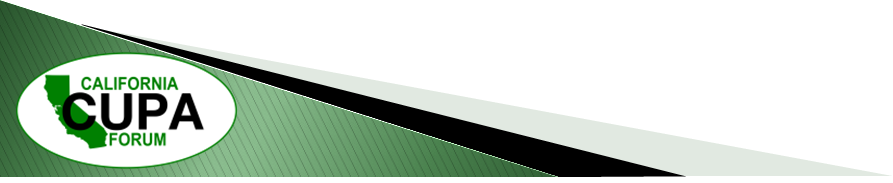 26th California Unified Program
Annual Training Conference
February 26-29, 2024
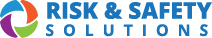 t-butyllithium 1.7 M in pentane
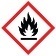 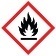 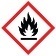 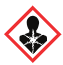 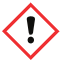 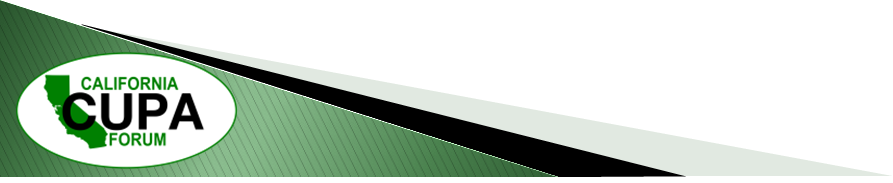 26th California Unified Program
Annual Training Conference
February 26-29, 2024
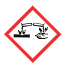 [Speaker Notes: Eye irritation test https://ntp.niehs.nih.gov/sites/default/files/iccvam/suppdocs/feddocs/cpsc/cpsc_1500_42.pdf]
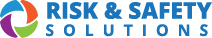 RSS t-butyllithium 1.7 M in pentane Classifications at UC
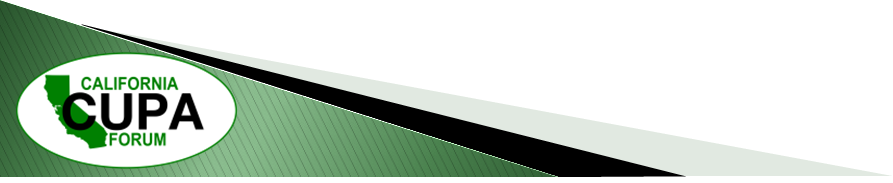 26th California Unified Program
Annual Training Conference
February 26-29, 2024
Let’s classify 
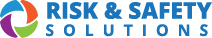 dibenzylamine
ethyl alcohol
tert-butyllithium
acetone
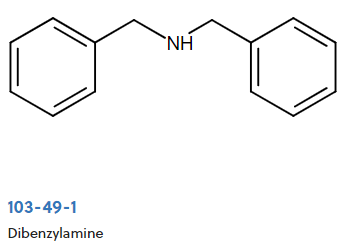 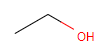 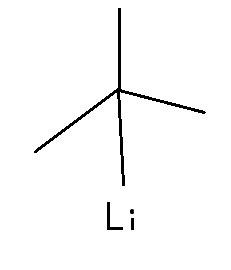 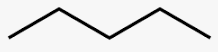 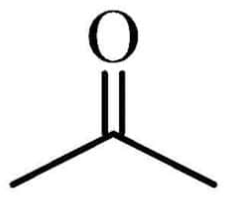 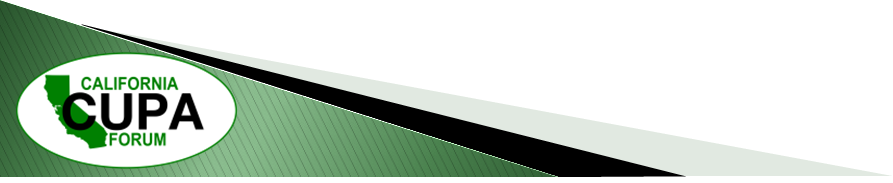 26th California Unified Program
Annual Training Conference
February 26-29, 2024
Acetone
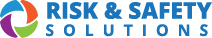 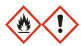 Sigma-Aldrich
Highly flammable liquid and vapor.
Flammable liquids (Cat 2), H225
Causes serious eye irritation.
Eye irritation (Cat 2A), H319
May cause drowsiness or dizziness.
Specific target organ toxicity - single exposure (Cat 3), Central nervous system, H336
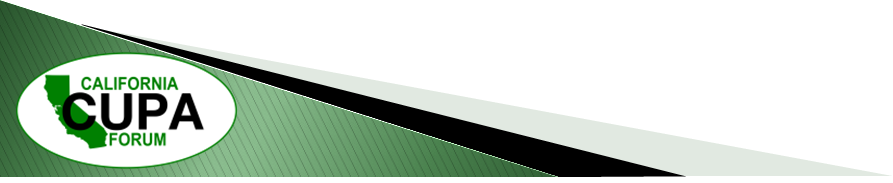 26th California Unified Program
Annual Training Conference
February 26-29, 2024
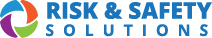 RSS Acetone Classifications at UC
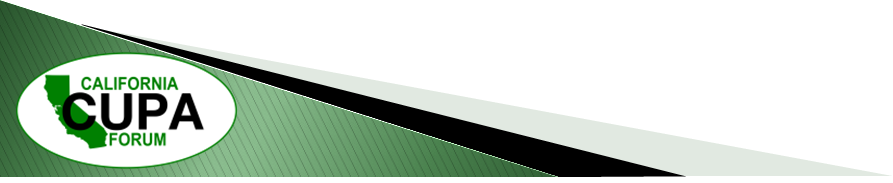 26th California Unified Program
Annual Training Conference
February 26-29, 2024
Let’s classify 
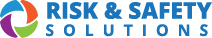 dibenzylamine
ethyl alcohol
tert-butyllithium
acetone
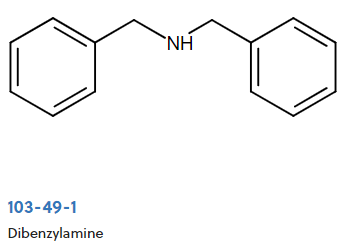 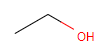 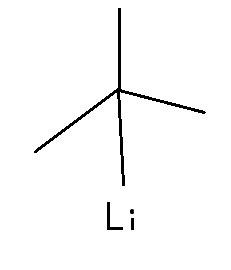 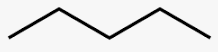 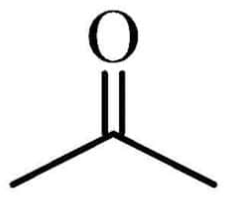 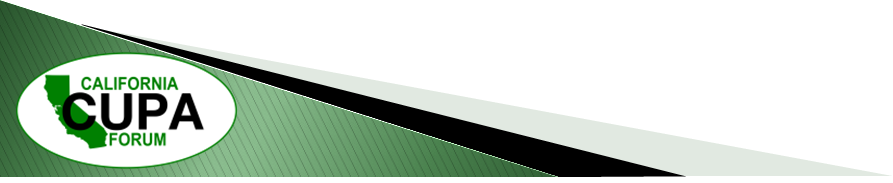 26th California Unified Program
Annual Training Conference
February 26-29, 2024
Common Chemicals Extra Credit
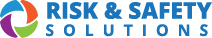 Solid
Sodium hydroxide
Aluminum oxide
Sodium bicarbonate
Calcium carbonate
Liquid
Sulfuric acid
Benzene
Ethanol
Ethylene glycol
Acetic acid
Acetone
Hydrochloric acid
Formaldehyde (aq)
Ammonia (aq)
Sodium hydroxide (aq)
Gas
Ethylene
Ammonia
Propylene
Chlorine
Nitrogen
Formaldehyde
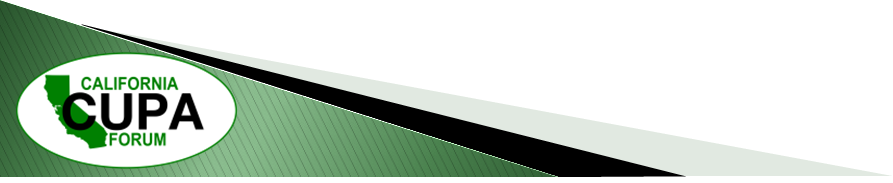 26th California Unified Program
Annual Training Conference
February 26-29, 2024
Summary
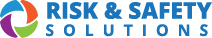 No need to have a chemistry degree
Seemingly arbitrary and complicated regulations can be the basis for employment
Making reasonable approximations of hazard classes can be fun 
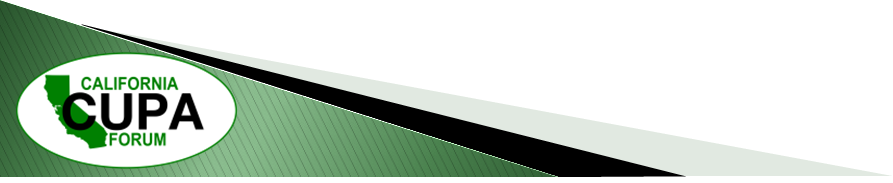 26th California Unified Program
Annual Training Conference
February 26-29, 2024
Additional Resources
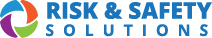 NIST
https://webbook.nist.gov/chemistry/
https://www.nist.gov/pml/productsservices/physical-reference-data
UNECE GHS 
https://unece.org/transport/dangerous-goods/ghs-rev10-2023
CFC 2022
https://codes.iccsafe.org/content/CAFC2022P2/california-code-of-regulations-title-24
NIH NLM PubChem
https://pubchem.ncbi.nlm.nih.gov/ghs/ 
All suppliers who sell to people who are required to provide SDS to the people who obtain use the hazardous material* in their work
*as defined by OSHA, excludes ‘articles’, additives and alcoholic beverages, cosmetics, drugs and pharmaceuticals, hazardous wastes & remediation, tobacco & tobacco products, wood & lumber, consumer products, non-hazardous nuisance particulates & dust, ionizing & non-ionizing radiation, biological hazards, office & school supplies
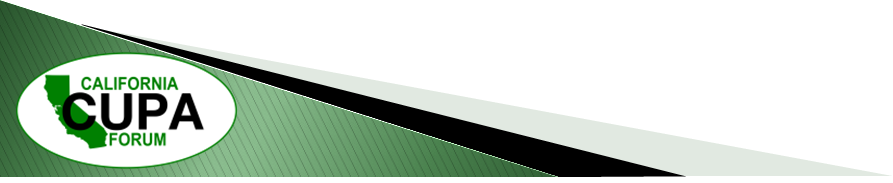 26th California Unified Program
Annual Training Conference
February 26-29, 2024
[Speaker Notes: National Institute of Standards and Technology (US Dept of Commerce)
United Nations Economic Commission for Europe 
California Fire Code
National Institutes of Health, National Library of Medicine,]
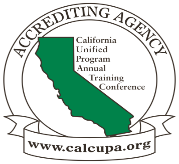 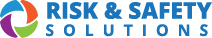 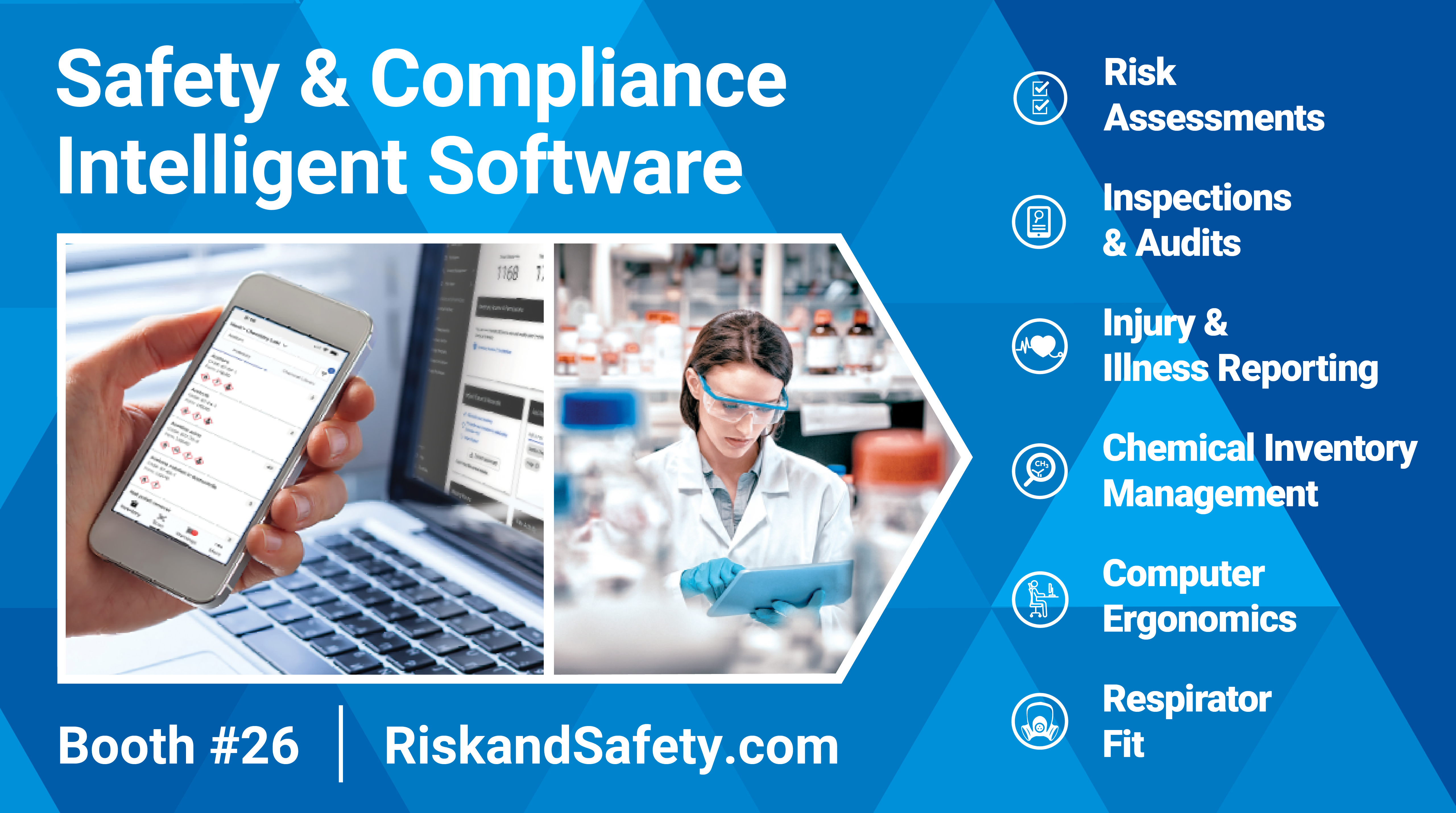 RSS booth
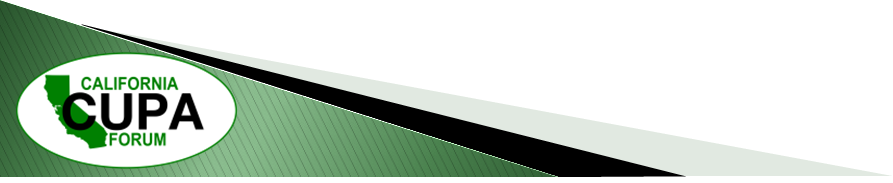 26th California Unified Program
Annual Training Conference
February 26-29, 2024
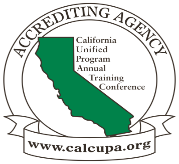 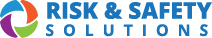 Any Questions?
Russ Vernon, Ph.D., EH&S Business Development Manager
Risk and Safety Solutions
University of California
rnvernon@ucdavis.edu  | RiskandSafety.com
www.linkedin.com/in/russellvernon
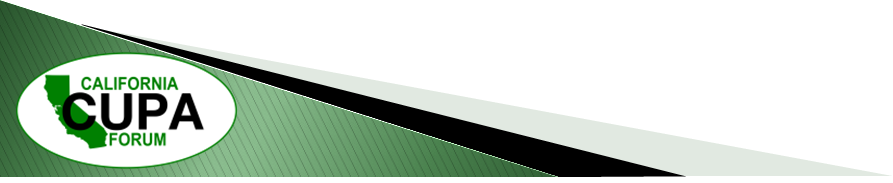 26th California Unified Program
Annual Training Conference
February 26-29, 2024